Basic Electrical Measurements
Matthew Spencer
E80 Lecture 4
2016-01-27
Many thanks to Prof. Lee for her excellent work on the lecture figures
Why are We Talking?
DESIRE: Experiments
GIVEN: Schematics
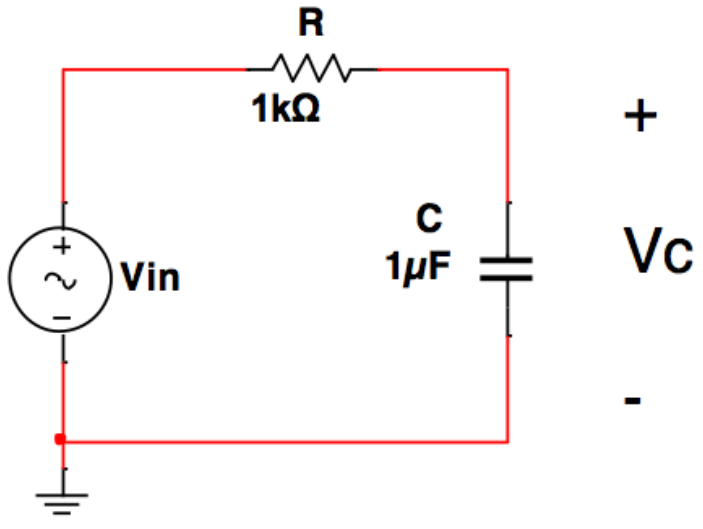 http://positron.hep.upenn.edu/wja/p364/2012/detkin_lab_bench_2012.jpg
The Three Parts of a Schematic
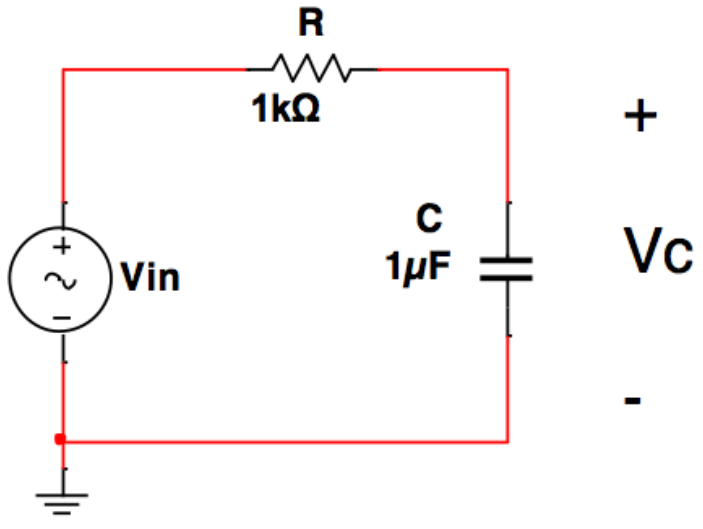 Output:
Multimeter
Oscilloscope
Circuit Under Test (CUT):
Breadboard, PCB
Input:
Signal Generator
Power Supply
[Speaker Notes: Our goal for today is to talk about how to turn each of these parts into a physical item on a bench.  
I don’t have them with me, but I’ll show you lots of pictures so that you are familiar with them in lab.
Weird order – CUT, OUT, IN]
A Circuit Under Test
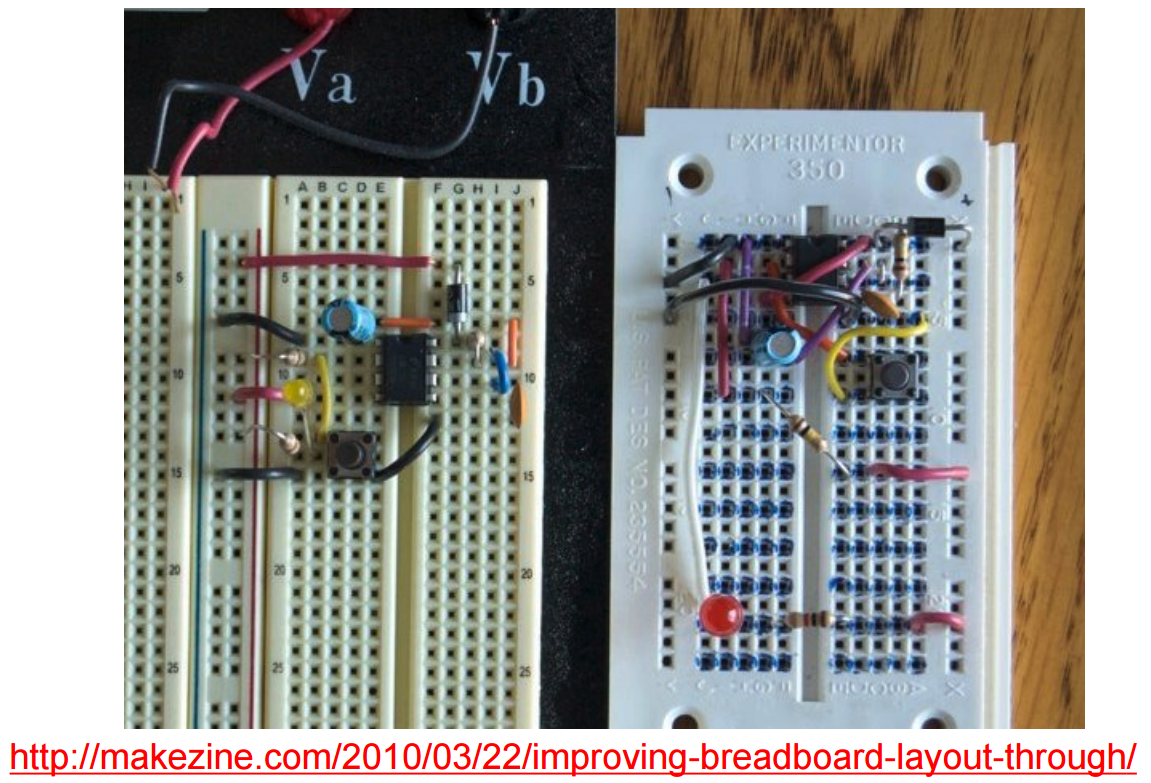 Stuff to notice:

Breadboard Routing

Layout Sins

Parasitic Elements

Color Coding
Connected
Connected
For Power
[Speaker Notes: Wire over chip, sky wires, flying components, weird power busses]
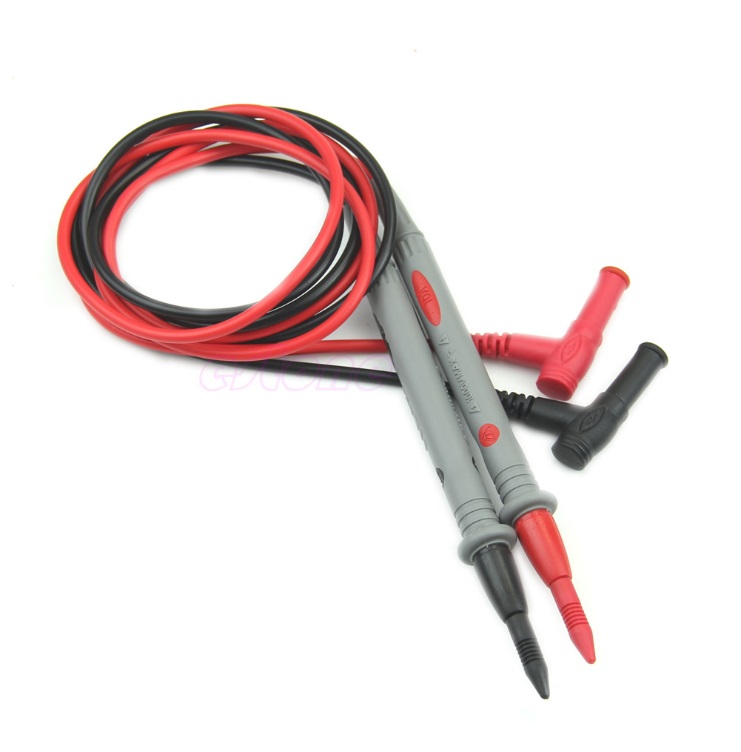 Multimeter
Don’t forget this
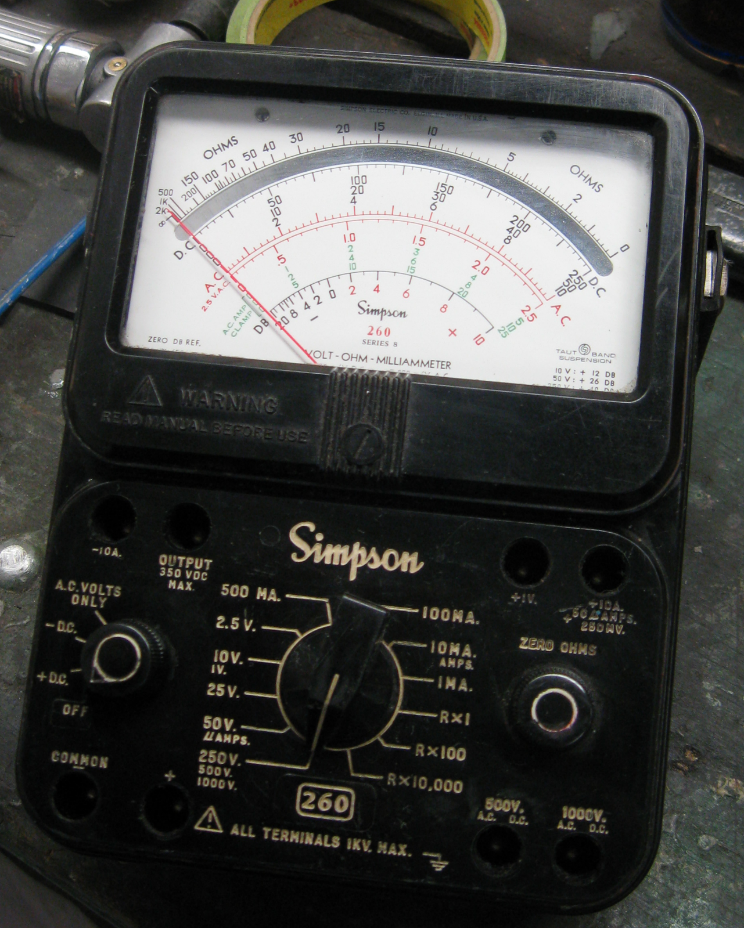 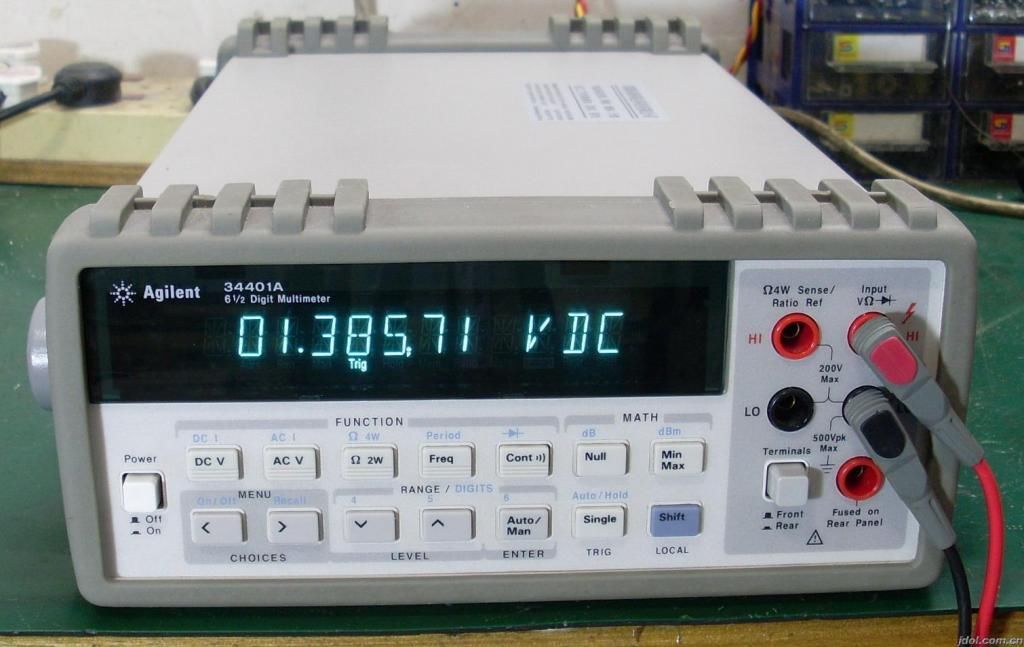 [Speaker Notes: Names of each device, introduce probes, we’re almost exclusively using the Elenco, multimeter can measure multiple things as a guessing game …
DC voltage, at multiple scales, Resistance (continuity), capacitance, AC Voltage _in RMS V_
NOTE THE AC/DC button
Tricky ideas: why multiple plugs, what the heck is RMS voltage]
Two Tricky Things
[Speaker Notes: Do prepare board notes for this  A picture showing all values, and a quick derivation]
Let’s Do a Current Measurement
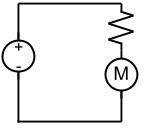 Put multimeter in series

Current flows through it

Multimeter must look like a wire to be non-invasive
R
The Multimeter has Impedance
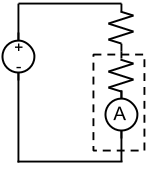 R_ma is needed to take a measurement.

Most of the time, this won’t matter.  It could for small R.

Do analysis with equivalent circuit model if necessary.
R
R_ma
Let’s do a Voltage Measurement
Schematic
Schematic w/ Eq. Ckt Model
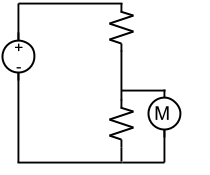 R1
R1
R_mv
R2
R2
[Speaker Notes: Here’s how to hook it up for a voltage measurement.  Do we want R_mv to be big or small if we don’t want to disturb the circuit?  Big.
Because we have these two wildly different input impedance modes, we put the plugs into dif]
Let’s do a Resistance Measurement
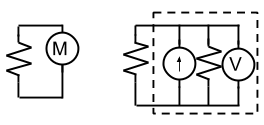 Current source will do weird stuff if it interacts with chips
Oscilloscopes
Ground, not like multimeter
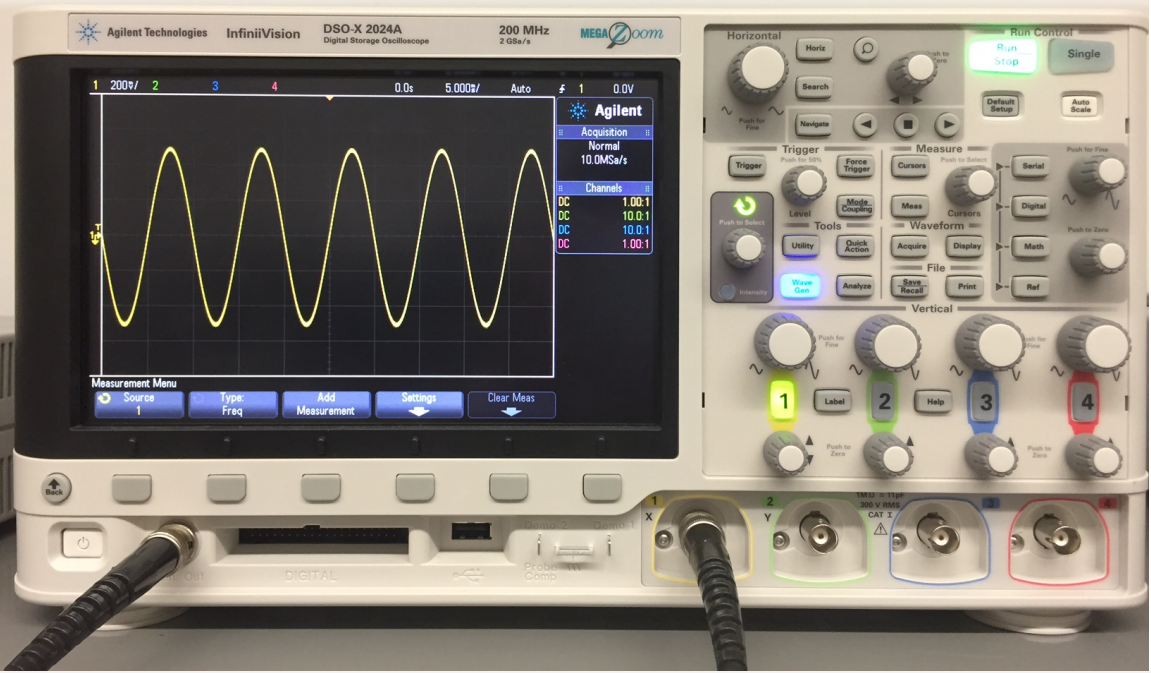 Voltage
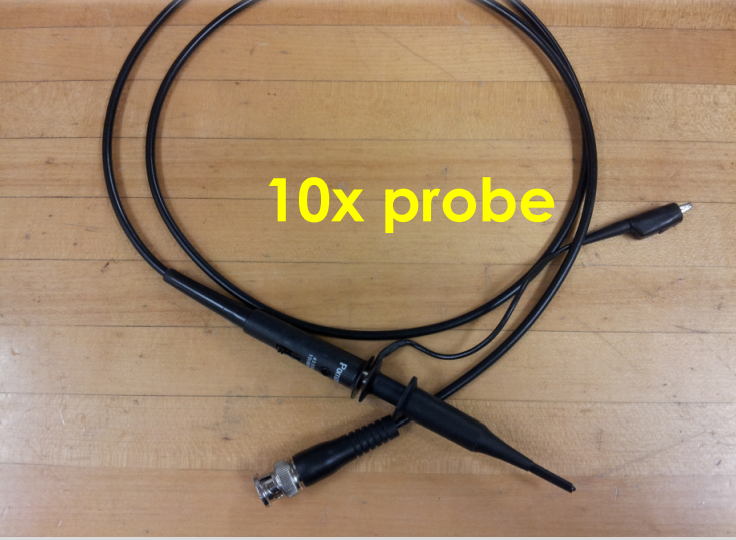 Time
1x / 10x switch
Leave wires in your board, don’t wrap around probes
Don’t lose probe hats!
Signal
[Speaker Notes: Talk about buttons briefly.  
Mention that there is an equivalent circuit for this, in fact two depending on probe configuration, but it’s part of lab, 
Voltage measurement, so hook up in parallel, 
Don’t use BNC connectors on a scope]
Power Supplies Make DC Voltage
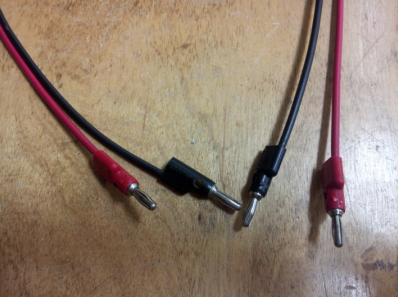 Circuit Ground
“Common” Node
Earth Ground
Connects to wire in wall
Old Signal Generators
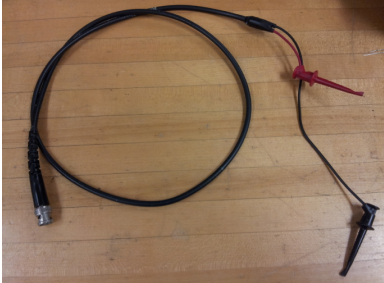 Bad Habit to use these for oscilloscopes
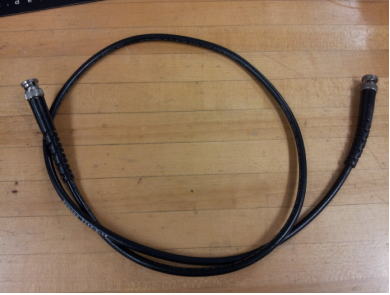 [Speaker Notes: Play the capability game, 
mention offset, point out the output, point out adjustment arrows and knob, point out shift key]
New Signal Generators
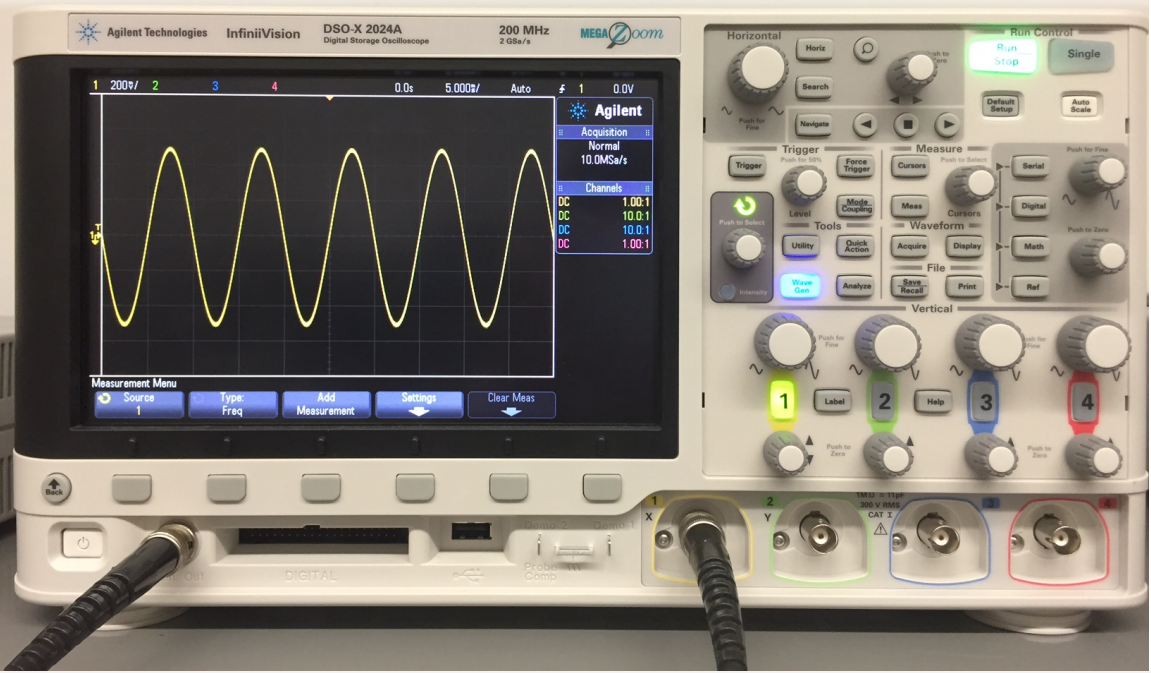 [Speaker Notes: Works more or less the same way]
Model of Signal Generators and 50 Ohm/Hi Z
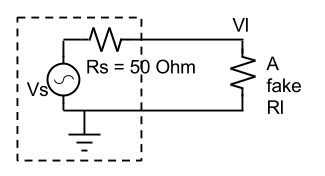 Output term set to 50 Ohm
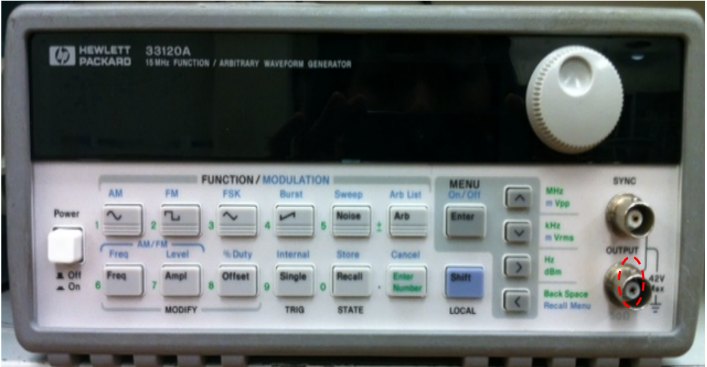 Vl if fake Rl=50 ohm
Output term set to Hi Z
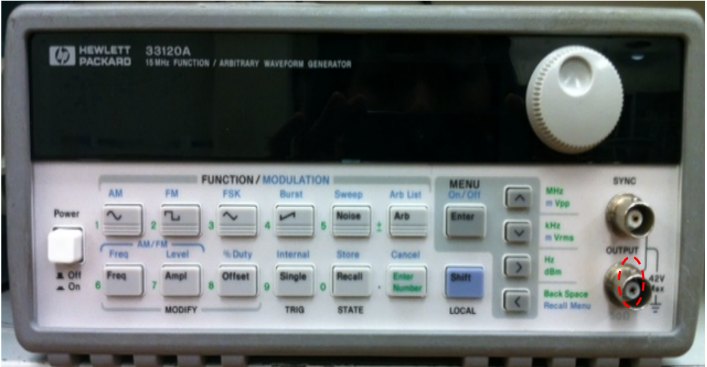 Vl if fake Rl=infinity
Output term has NO PHYSICAL EFFECT
This confuses _lots_ of people. Use Hi-Z.
I hate the 50 Ohm setting, but it has some historical significance related to high speed measurements.